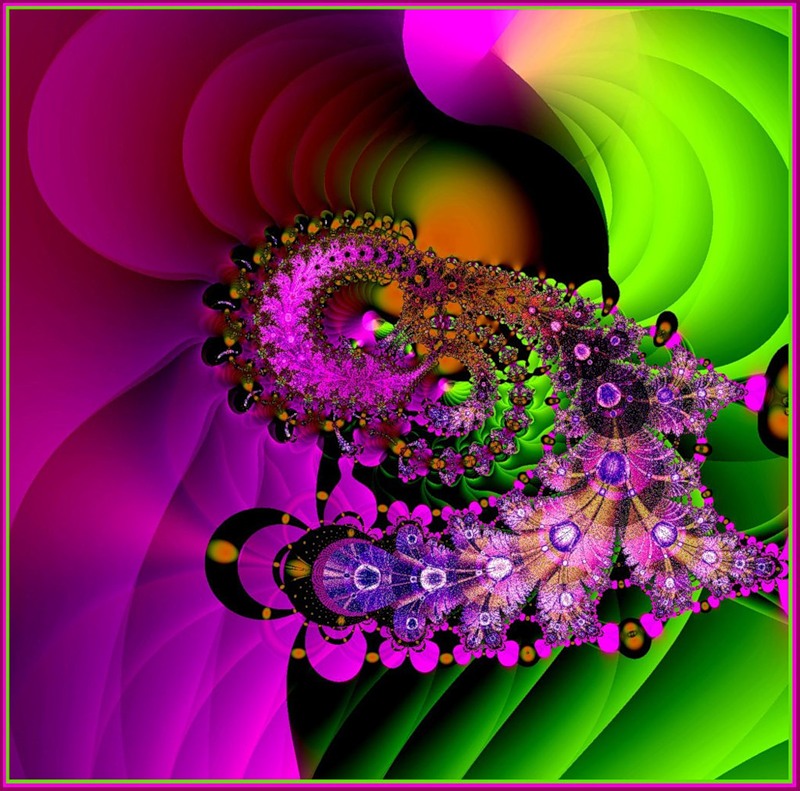 Симфоническая сюита
«Шахерезада»




Н.А.Римский-Корсаков
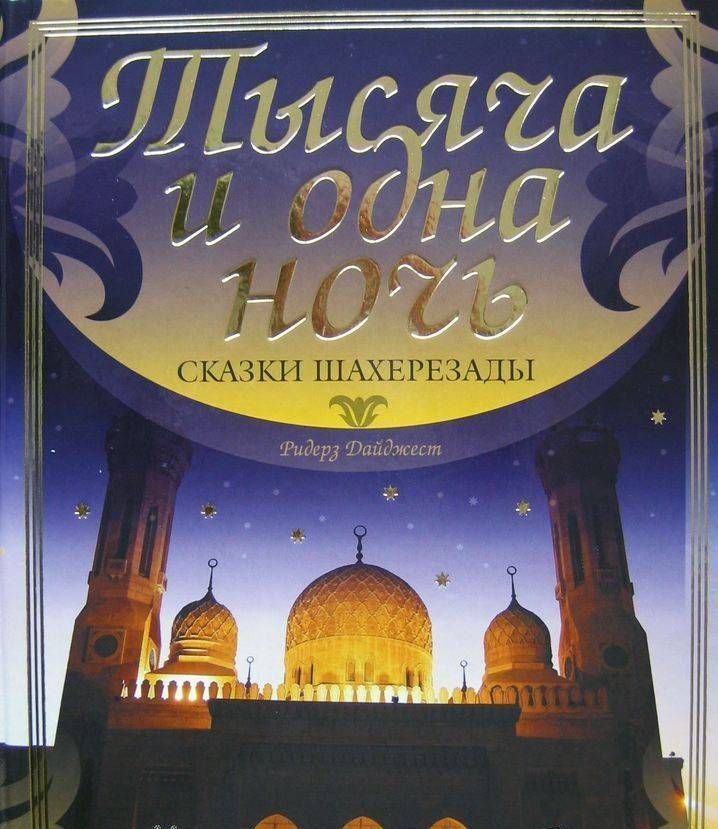 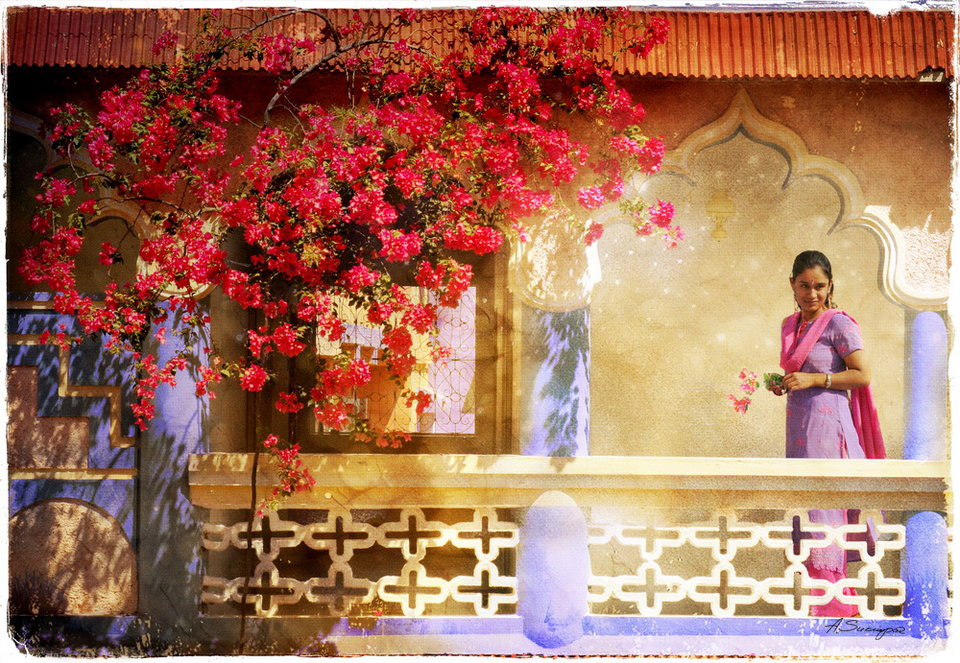 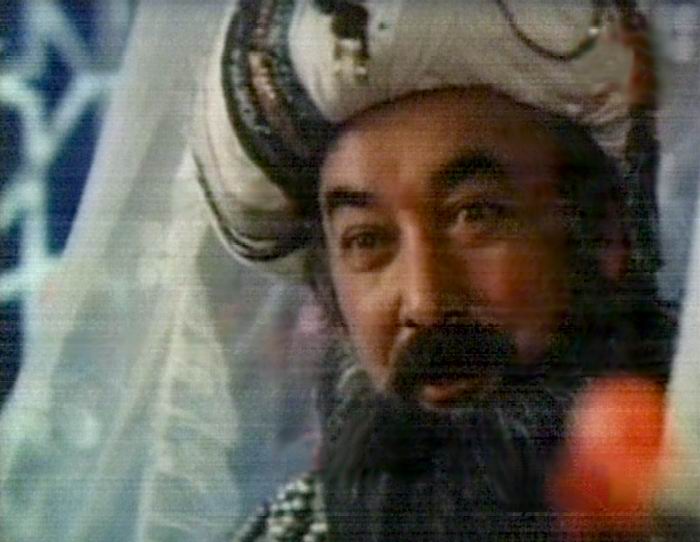 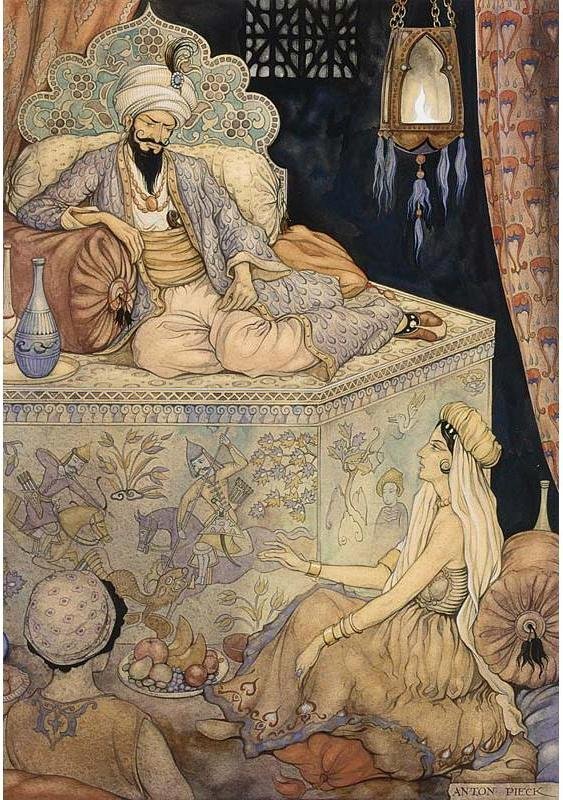 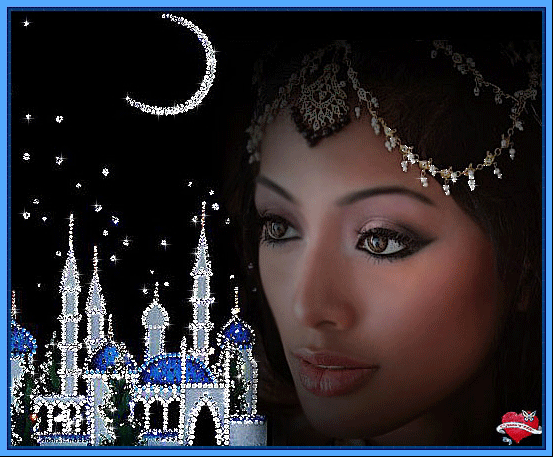 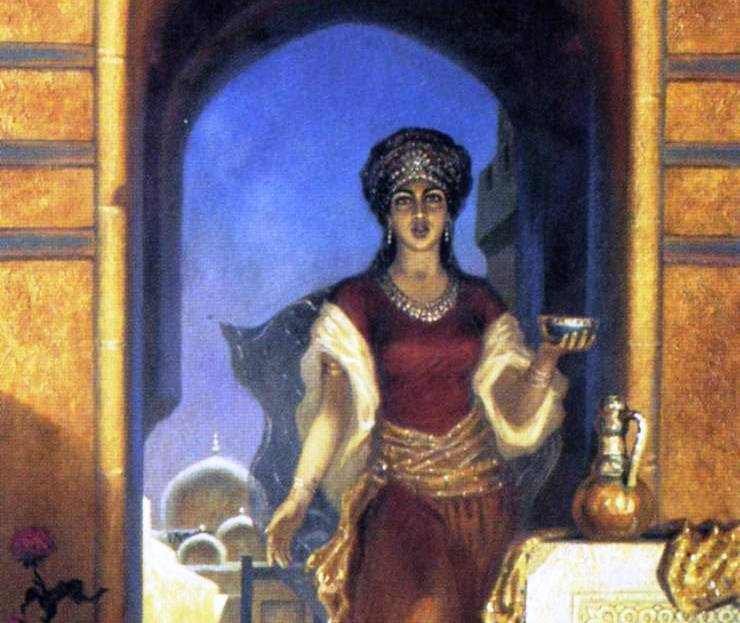 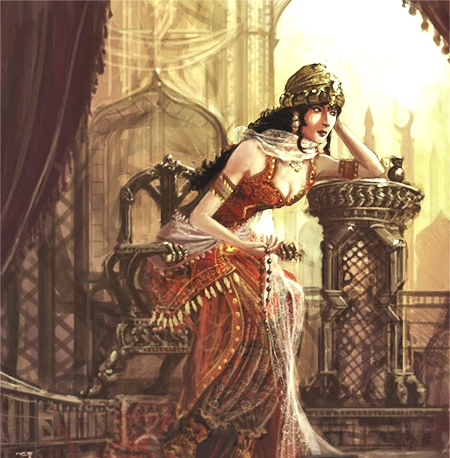 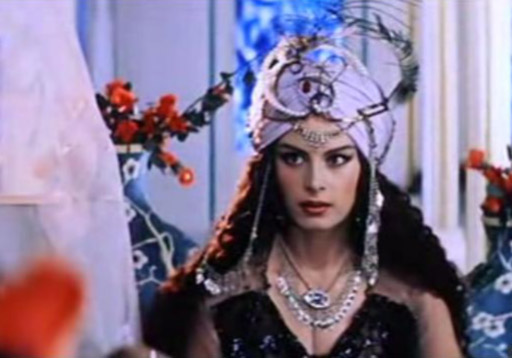 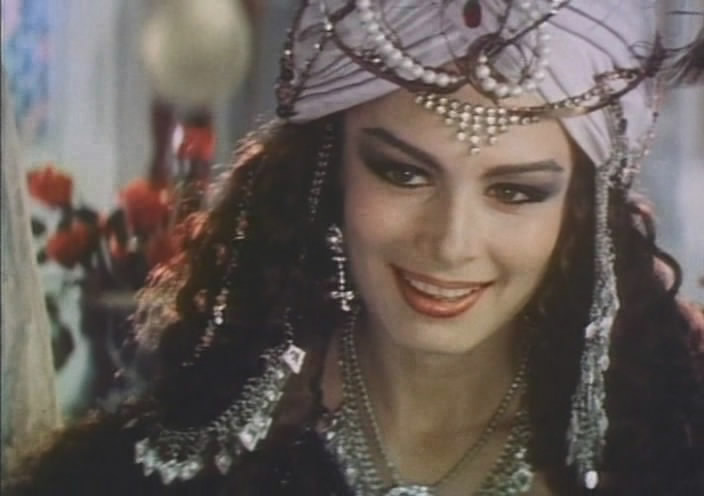 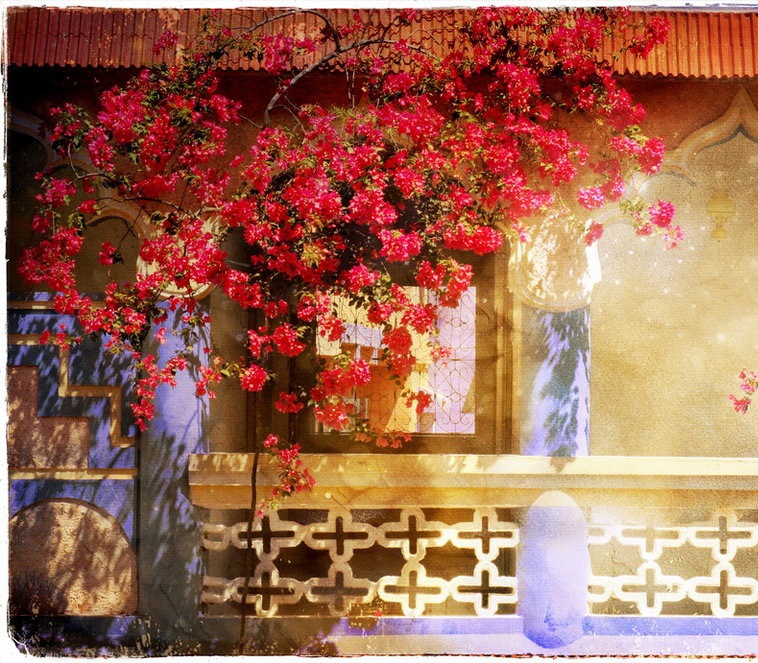 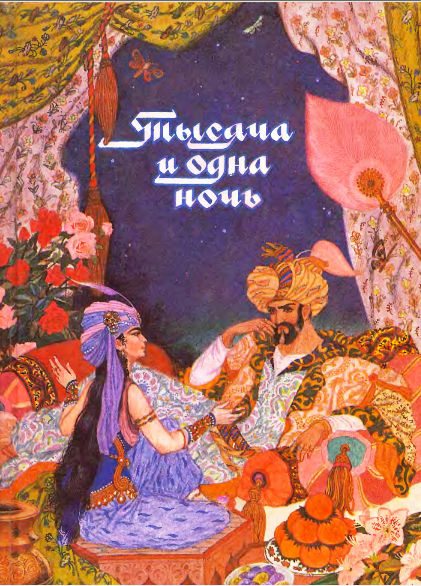 Иллюстративный материалк слушанию симфонической сюиты «Шахерезада»создала учитель музыкиГБОУ СОШ №589Боровик Елена Дмитриевна.Использованы ресурсы интернета.